Administrative Searches
Regulated Industries and Entry based on Licenses and Permits
1
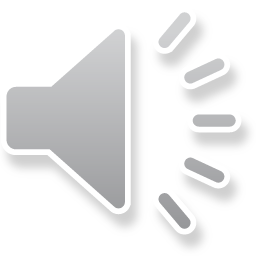 U.S. v. Biswell, 406 U.S. 311 (1972)
Defendant is a federally licensed gun dealer.
Conditions of licensure require that federal treasury agents have access to the business premises to check for license violations.
A federal treasury agent, accompanies by a policy officer, show up and ask to see the books and the storeroom.
Owner consents and they find an illegal weapon.
Owner is prosecuted and attacks the admission of  evidence from the search because there was no warrant.
2
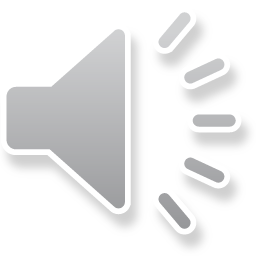 The Administrative Warrant Problem
Frank, Camara, and See reiterate that administrative searches are not intended to find evidence of a crime.
This is assumed to be a rationale for why they can be done with only an area warrant, which does not meet 4th Amendment criminal warrant standards.
The key is the distinction between searches of parties who do not have a regulatory relationship with the government and those who do.
3
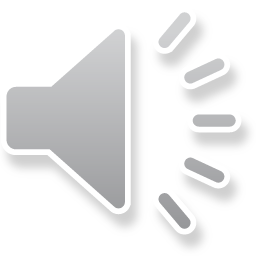 The Court’s Explanation of Pervasively Regulated Industries
When a dealer chooses to engage in this pervasively regulated business and to accept a federal license, he does so with the knowledge that his business records, firearms, and ammunition will be subject to effective inspection. 
Each licensee is annually furnished with a revised compilation of ordinances that describe his obligations and define the inspector's authority. The dealer is not left to wonder about the purposes of the inspector or the limits of his task. (Biswell)
[This later merges with the expectation of privacy test.]
4
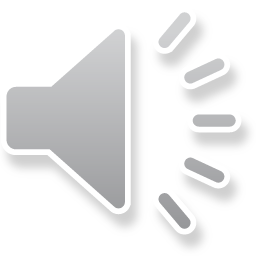 Are All Regulated Industries Pervasively Regulated?
OSHA conducts searches of OSHA regulated businesses to assure compliance with worker health and safety laws.
Employer refused entry to an OSHA inspector who did not have a warrant to inspect the business.
United States Supreme Court found that merely being subject to Interstate Commerce Clause regulation does not make a business pervasively regulated.
OSHA inspector must get an area warrant if refused entry.
Marshall v. Barlow's, 98 S. Ct. 1816, 436 U.S. 307 (1978)
5
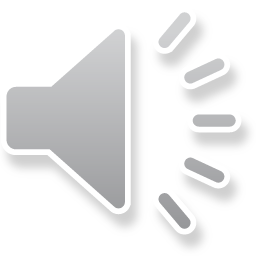 New York v. Burger, 482 U.S. 691 (1987)
Search of junk yard for stolen goods pursuant to licensing requirements for junk yards.
Lower court excluded the evidence in the criminal trial:
"the fundamental defect [of 415-a5] . . . is that [it] authorize[s] searches undertaken solely to uncover evidence of criminality and not to enforce a comprehensive regulatory scheme. The asserted 'administrative schem[e]' here [is], in reality, designed simply to give the police an expedient means of enforcing penal sanctions for possession of stolen property."
6
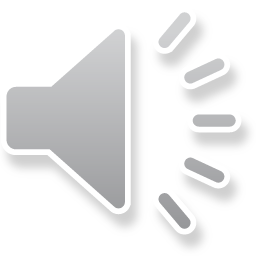 Expectation of Privacy in Burger
...where the privacy interests of the owner are weakened and the government interests in regulating particular businesses are concomitantly heightened, a warrantless inspection of commercial premises may well be reasonable within the meaning of the Fourth Amendment. (United States Supreme Court )
NY rejected this under the state constitution.
7
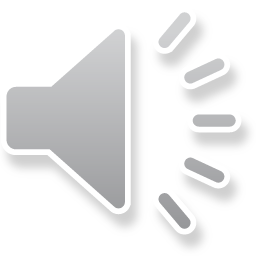 There Must be a Constitutionally Adequate Substitute for a Warrant
In other words, the regulatory statute must perform the two basic functions of a warrant:
it must advise the owner of the commercial premises that the search is being made pursuant to the law and has a properly defined scope,
and it must limit the discretion of the inspecting officers.
8
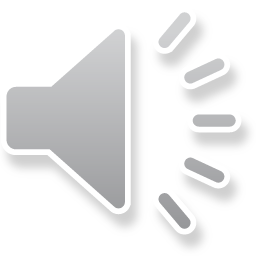 What is Necessary to Substitute for a Warrant?
To perform this first function, the statute [or regulation] must be "sufficiently comprehensive and defined that the owner of commercial property cannot help but be aware that his property will be subject to periodic inspections undertaken for specific purposes."
In addition, in defining how a statute limits the discretion of the inspectors, we have observed that it must be "carefully limited in time, place, and scope.”
9
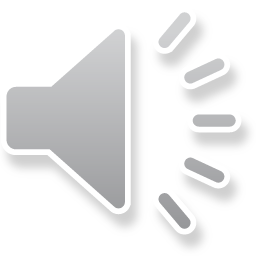 Pretextual Searches
The searches in Biswell and Burger were not pretextual because the violations were related to their regulated activities.
In this case, pregnant women seeking prenatal care at a public hospital were tested for drug use without their permission to help the police find drug users.
There was no medical purpose for the test.
Plaintiff was arrested after testing positive for cocaine.
4th Circuit found a legitimate special circumstances search.
United States Supreme Court found this violated their expectation of privacy and was a pretextual search.
Ferguson v. Charleston, 532 U.S. 67 (2001)
10
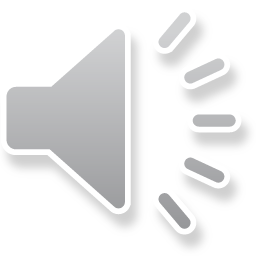 Is there an Administrative Exclusionary Rule?
OSHA used an employee complaint as the basis for a probable cause warrant for a specific inspection, as provided in the OSHA Act.
The inspector also did a general search, claiming it was part of an area warrant type search
The court found that a complaint driven search does not meet the neutral selection criteria for an area warrant
The ourt allowed the use of the improperly obtained records for administrative actions to correct risks, but not as a basis for punishing (fining) the employer.
Trinity Industries v. OSHA, 16 F.3d 1455 (6th Cir. 1994)
11
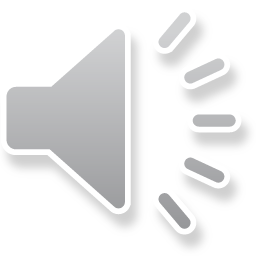 Are All Regulated Industries Pervasively Regulated?
OSHA conducts searches of OSHA regulated businesses to assure compliance with worker health and safety laws.
Employer refused entry to an OSHA inspector who did not have a warrant to inspect the business.
United States Supreme Court found that merely being subject to an Interstate Commerce Clause regulation does not make a business pervasively regulated.
OSHA inspector must get an area warrant if refused entry.
Consistent with the area warrant standards, no probable cause is necessary.
Congress could probably give OSHA the authority.
Marshall v. Barlow's, 436 U.S. 307 (1978)
12
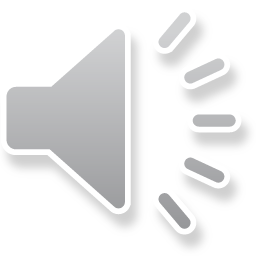 The Wetlands Permit Example
Homeowners' property contained a wetland area, which they received a permit to modify.
The permit included a requirement that an inspector be allowed to enter the land without a warrant to assure compliance with the permit.
Refusing entry resulted in a fine.
The homeowners challenged the warrantless entry in court, arguing that the pervasively regulated industries standard did not apply because there is a higher expectation of privacy in a private home.
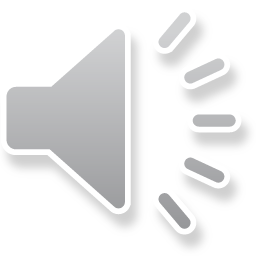 The Court Holding
The Court agreed that the pervasively regulated industry exception did not apply to a private home.
The court found that the permit did not allow forcible entry without a warrant if the homeowners refused entry. 
It found that a right to enter without a warrant and that the property owner could be fined for refusing entry.
If the owner still refused entry, the agency could ask the court to order that the inspector be admitted.
Court orders can then be enforced by the court with contempt proceedings.
It was reasonable to require periodic inspections to assure compliance with the permit.
New Jersey Dept. of Envtl. Protection v. Huber, 63 A.3d 197, 211 (N.J. 2013)
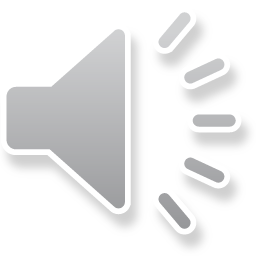 Licenses and Permits Grant Entry
The wetlands example is typical of the large universe of licensed or permitted activities that don’t fit with the Burger model.
Establishments with a food handling permit.
Hotels, elevators, etc.
The courts have upheld conditioning business licenses and permits on allowing warrantless searches.
This provides the reasonable substitute for a warrant that puts the owner on notice that the premises could be searched for violations related to the license or permit, during reasonable business hours.
15
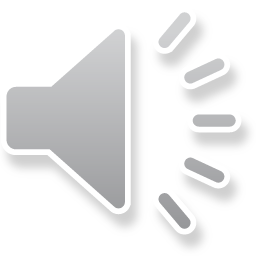